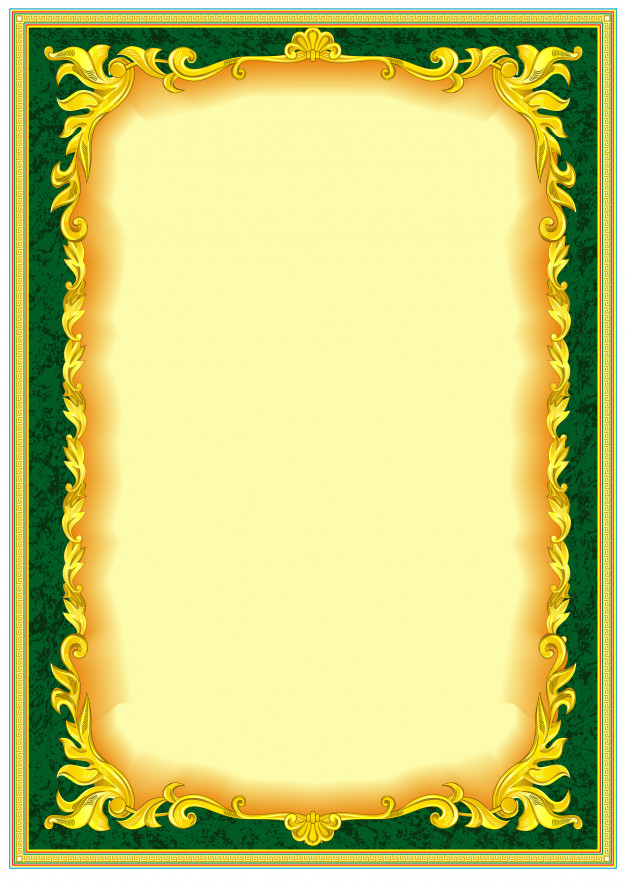 LA INSTITUCIÓN  EDUCATIVA RURAL EL PESCADO
SANTA  FE DE ANTIOQUIA

CONCEDE MENCIÓN DE HONOR A:

YURY VALERIA VIDALES ALCARAZ
DEL GRADO 3°

POR  SU EXCELENTE DESEMPÉÑO  
  ACADÉMICO  EN EL PRIMER PERIODO
AÑO 2023

DADO EN SANTA FE DE ANTIOQUIA A LOS  
01  DÍAS DEL MES DE DICIEMBRE  DE 2023
_____________________________________         _______________________________
 EDISON NAUDIN JIMENEZ RODRÍGUEZ                             PEDRO LUÍS PÉREZ RESTREPO
COORDINADOR                                                                        DOCENTE
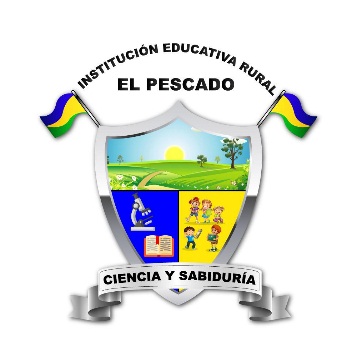 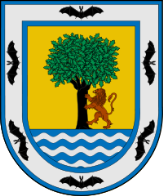 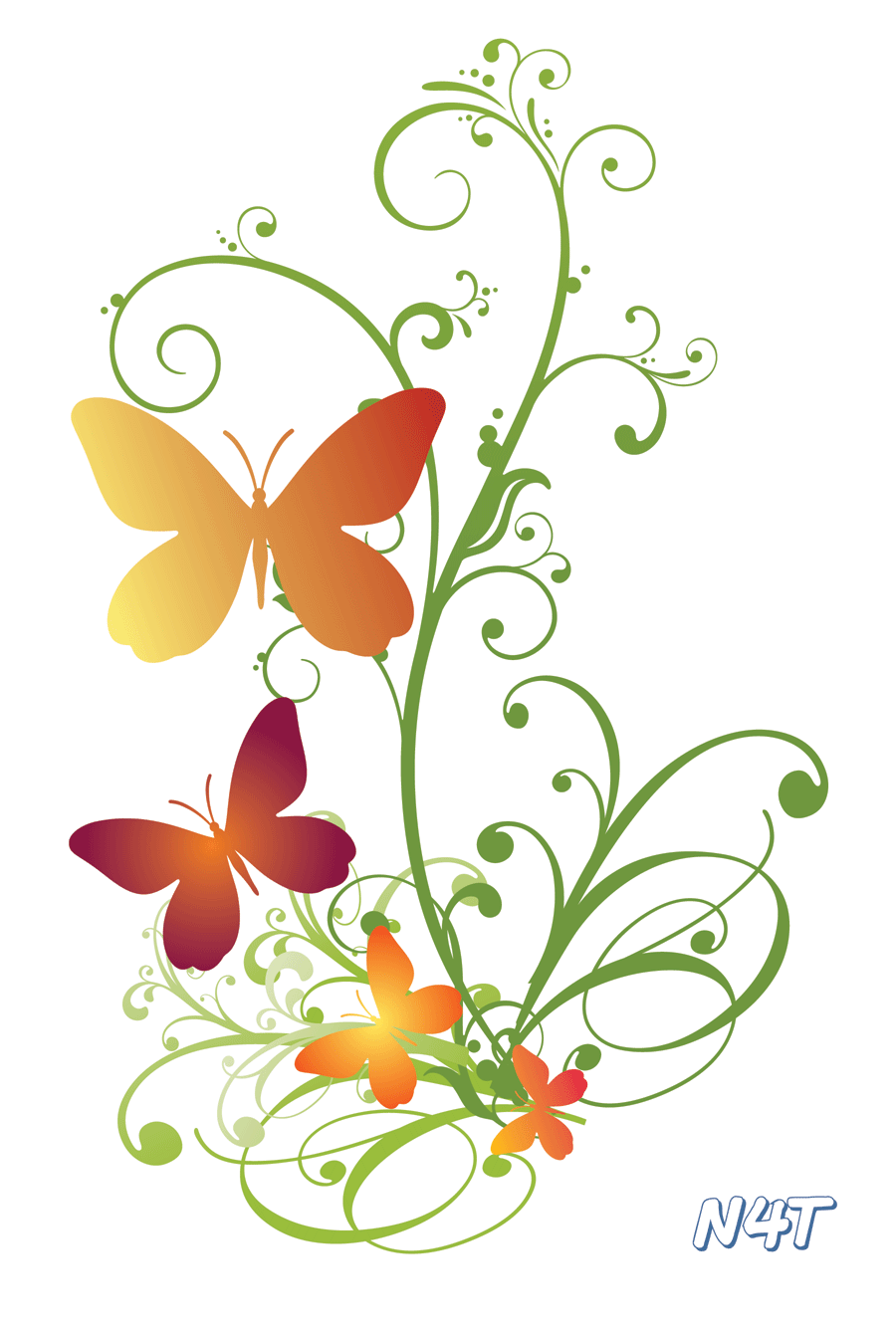 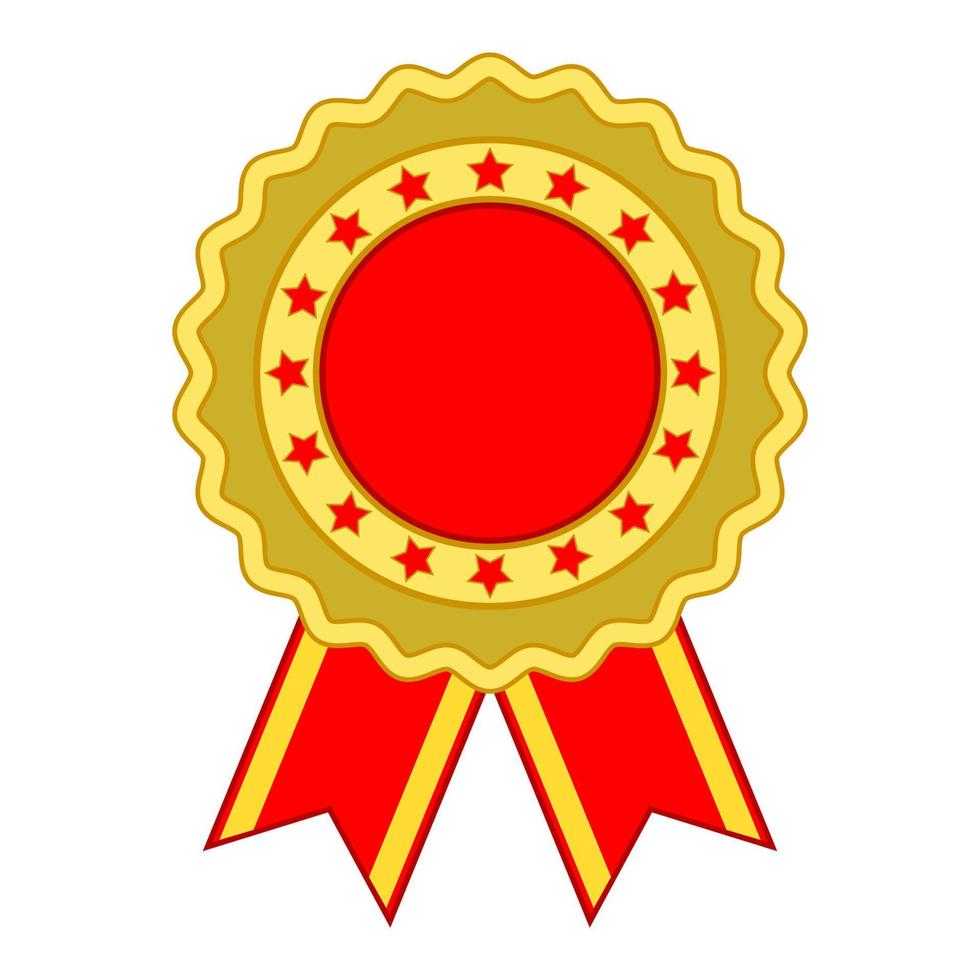 1
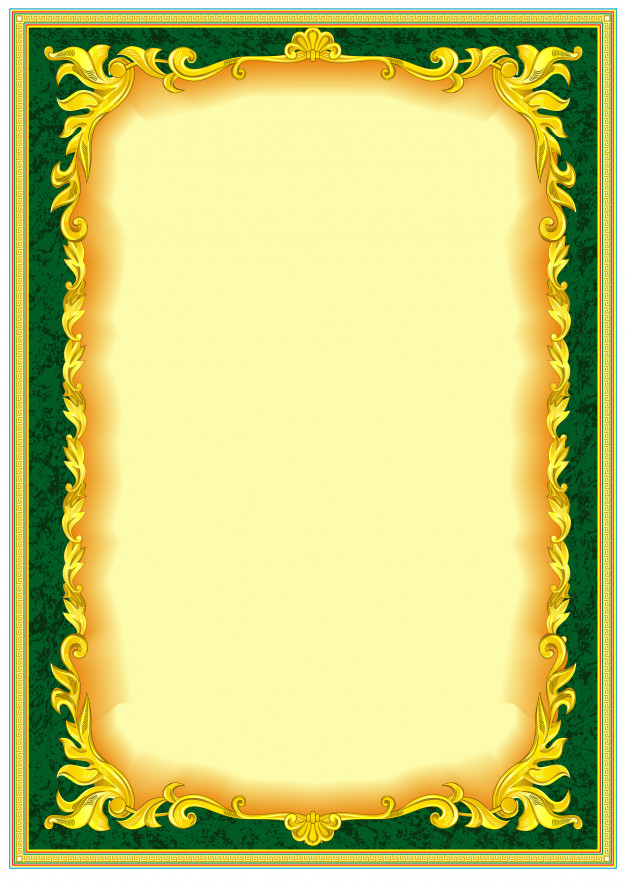 LA INSTITUCIÓN  EDUCATIVA RURAL EL PESCADO
SANTA  FE DE ANTIOQUIA

CONCEDE MENCIÓN DE HONOR A:

YURY VALERIA VIDALES ALCARAZ
DEL GRADO 3°

POR  SU EXCELENTE DESEMPÉÑO  
  ACADÉMICO  EN EL PRIMER PERIODO
AÑO 2023

DADO EN SANTA FE DE ANTIOQUIA A LOS  
01  DÍAS DEL MES DE DICIEMBRE  DE 2023
_____________________________________         _______________________________
 EDISON NAUDIN JIMENEZ RODRÍGUEZ                             PEDRO LUÍS PÉREZ RESTREPO
COORDINADOR                                                                        DOCENTE
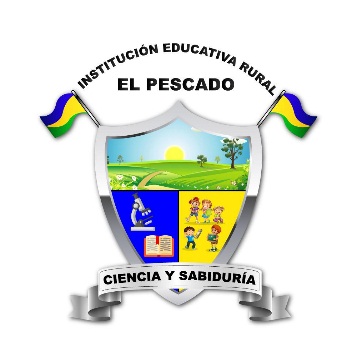 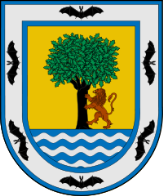 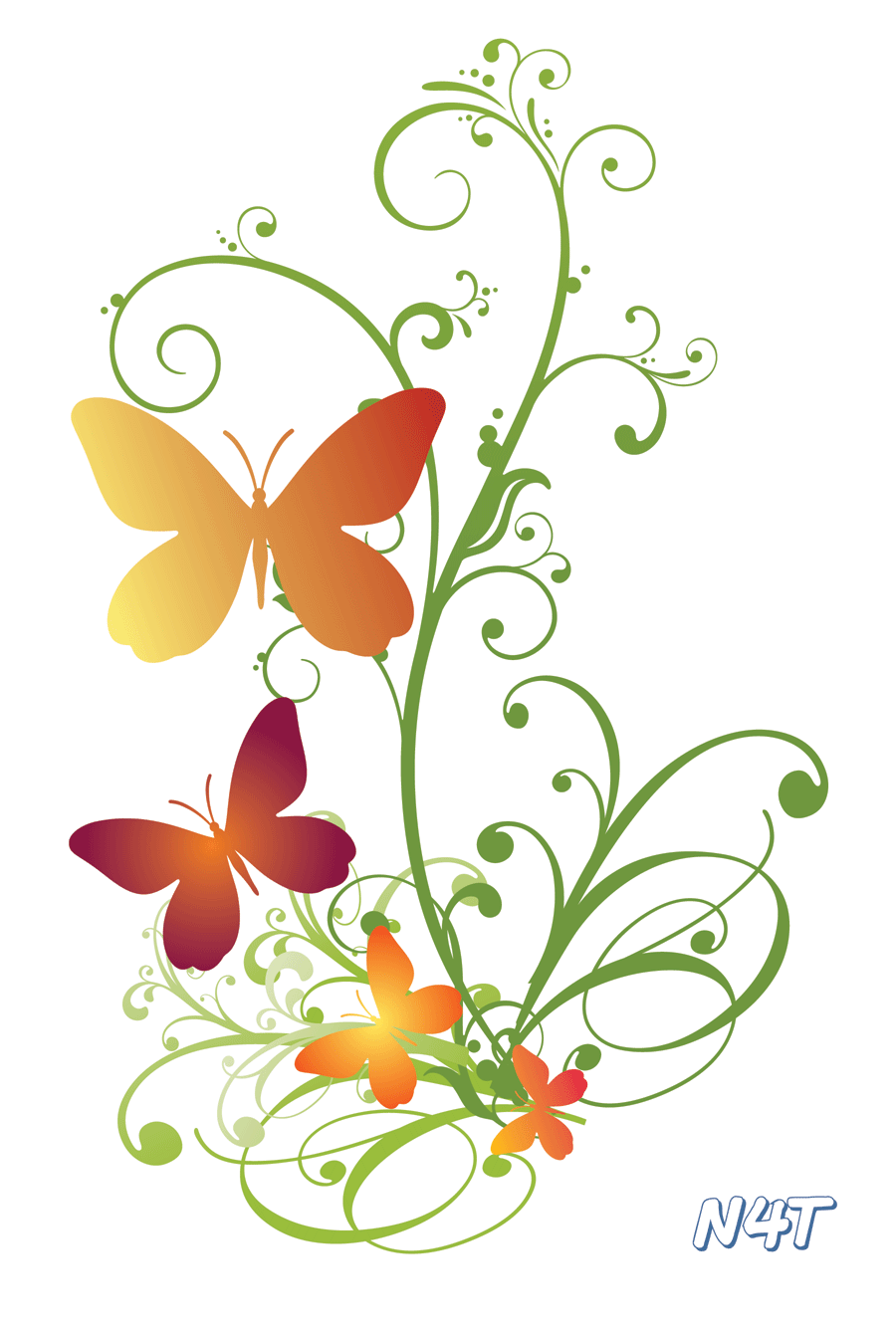 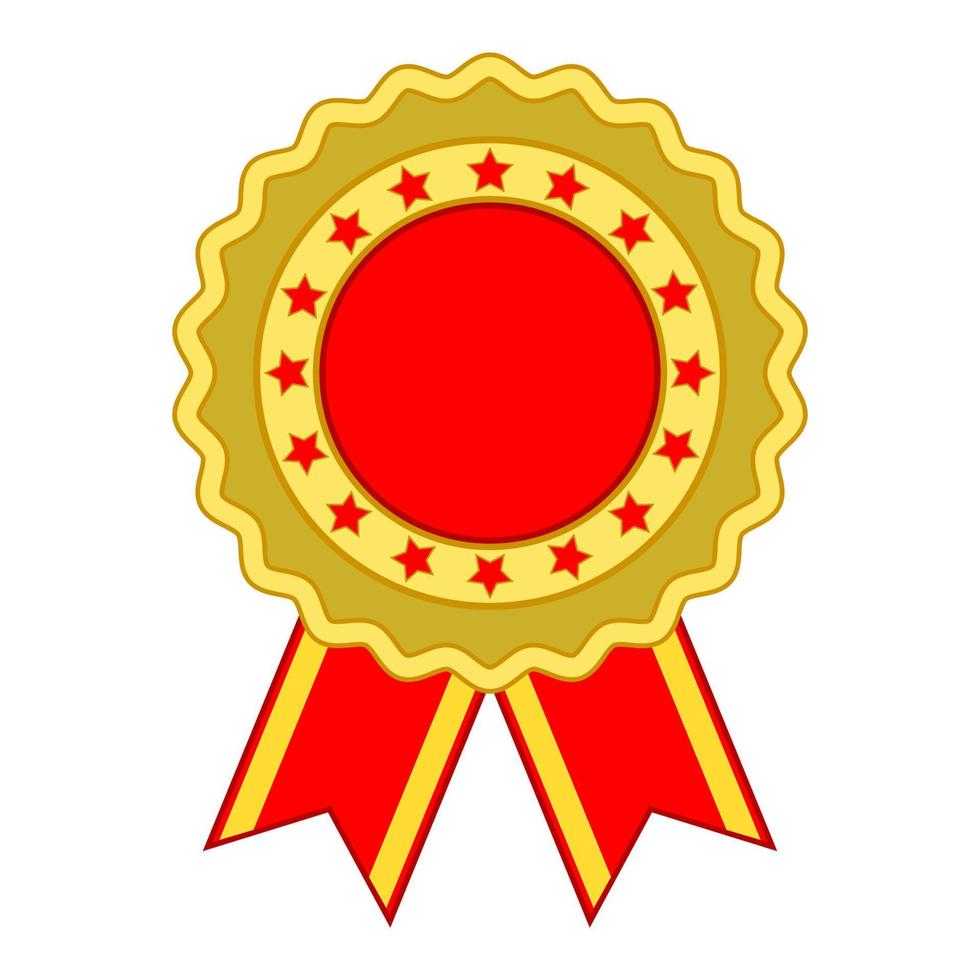 2
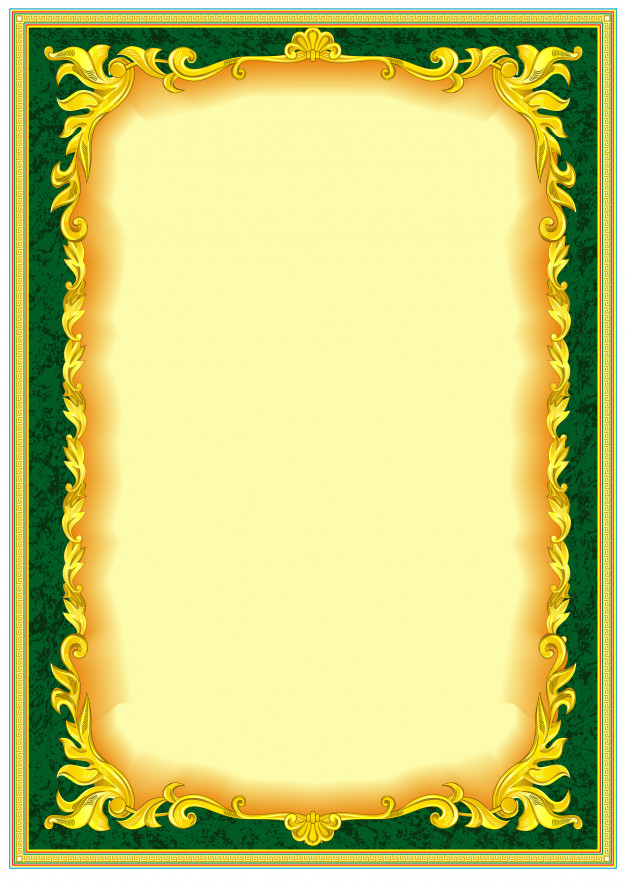 LA INSTITUCIÓN  EDUCATIVA RURAL EL PESCADO
SANTA  FE DE ANTIOQUIA

CONCEDE MENCIÓN DE HONOR A:

YURY VALERIA VIDALES ALCARAZ
DEL GRADO 3°

POR  SU EXCELENTE DESEMPÉÑO  
  ACADÉMICO  EN EL PRIMER PERIODO
AÑO 2023

DADO EN SANTA FE DE ANTIOQUIA A LOS  
01  DÍAS DEL MES DE DICIEMBRE  DE 2023
_____________________________________         _______________________________
 EDISON NAUDIN JIMENEZ RODRÍGUEZ                             PEDRO LUÍS PÉREZ RESTREPO
COORDINADOR                                                                        DOCENTE
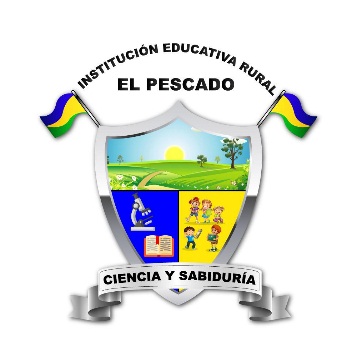 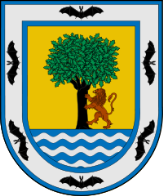 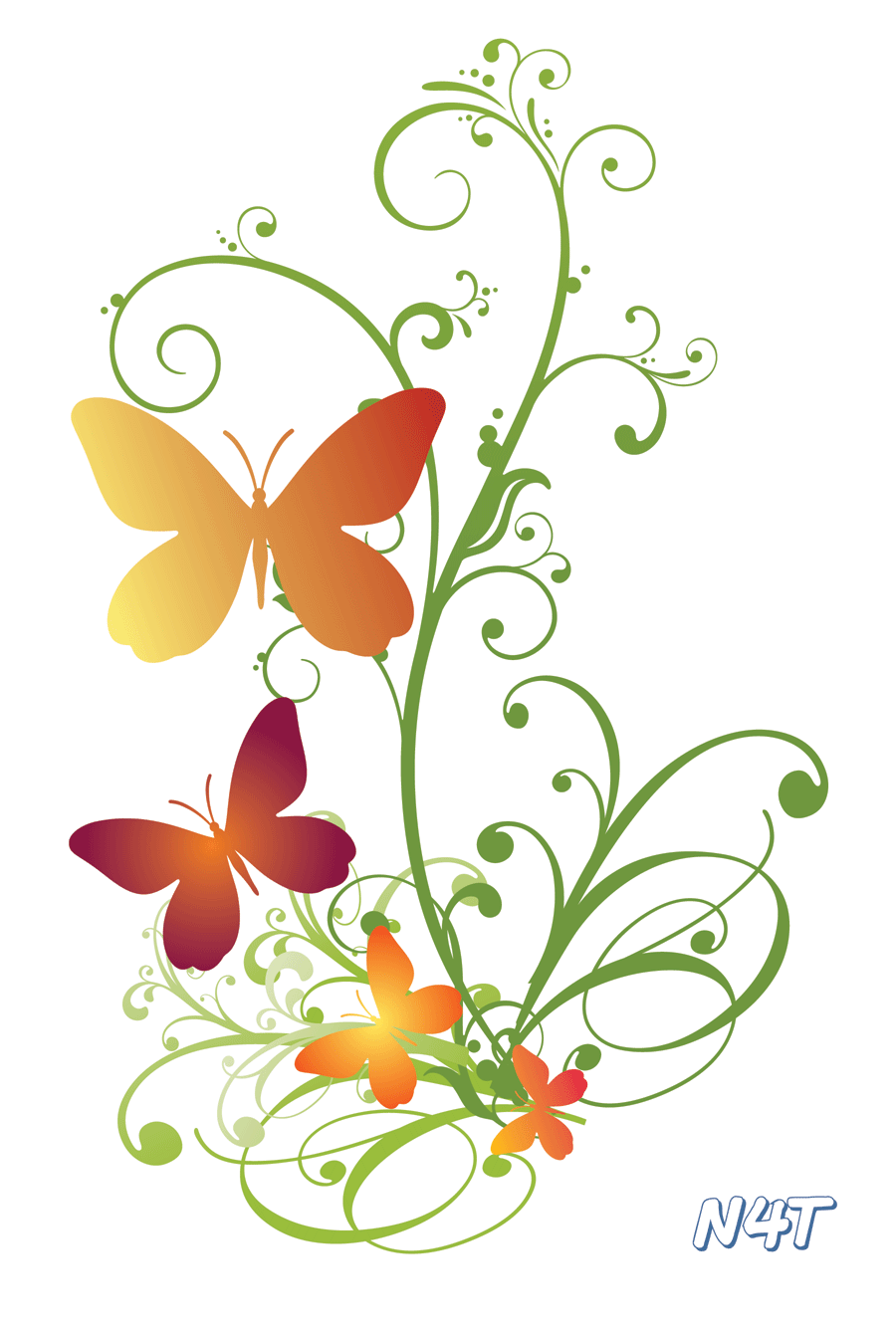 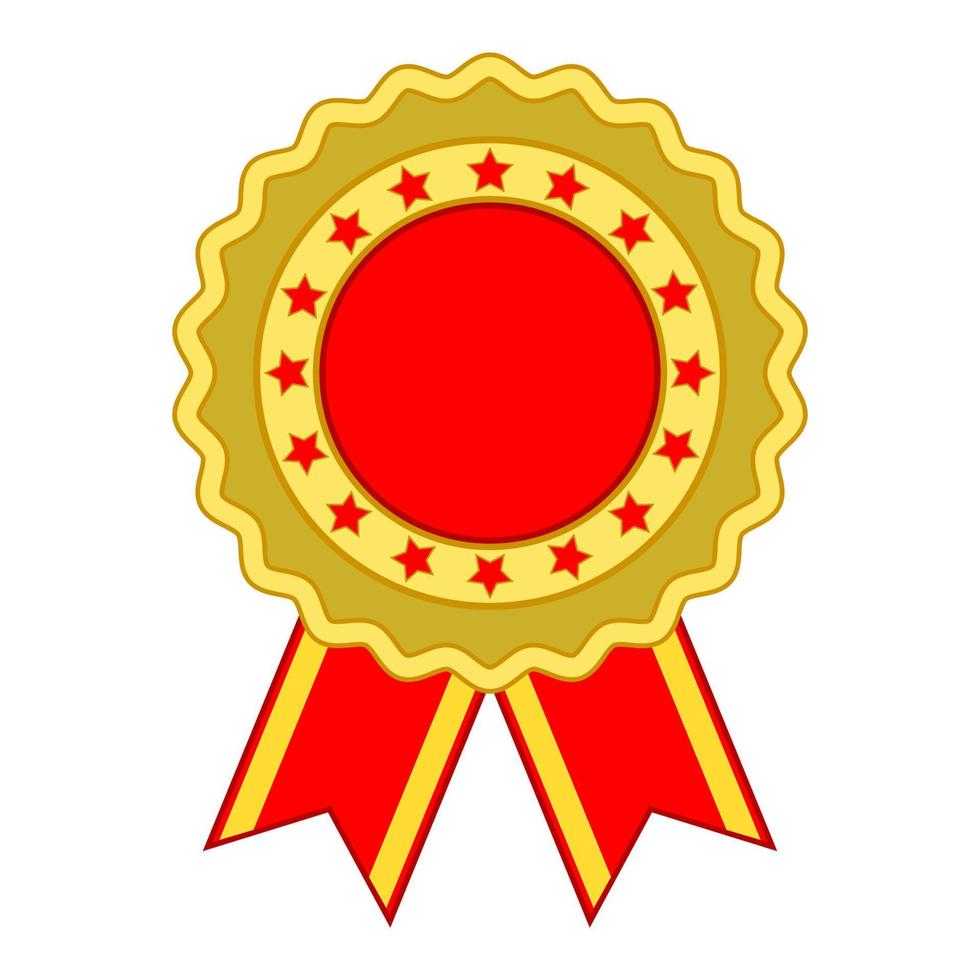 3